106榮譽榜
106年2月-107年01月
感謝指導老師及義務協助的家長老師
這是全體教職員工和家長共同努力的成果
宜蘭縣105年度十二年國民基本教育精進國中小教學-國中教師專業社群績優團隊」
復興國中英語課程發展小組成長社群榮獲105年度國中小教師專業社群績優團隊評選特優社群成員:胡晏寧老師、王信程老師、陳翠萍老師、胡晏禎老師、簡如歆老師、陳怡翔老師。復興國中自然領域專業成長社群榮獲105年度國中小教師專業社群績優團隊評選優等社群成員:林宛青老師、陳 卉老師、蘇敬菱老師、藍 霖老師、鍾宜真老師、蔡夙美老師、張曉玟老師。
賀本校榮獲「105年度中華民國國中生活科技創作競賽」團隊合作獎
本校榮獲「105年度中華民國國中生活科技創作競賽」團隊合作獎帶隊教師:葉如真老師獲獎團隊成員:
    917陳之晰、916王昰丰、
    915葉邱翰全體師生同賀
254期《蘭陽青年雜誌》獲刊錄用
恭喜復興國中新詩社同學:703班林語柔-笑(現代詩)807班藍紫勻-朋友(現代詩)817班楊允菱-夜曲.鉛筆(現代詩)投稿254期蘭陽青年「詩的美麗境界」專欄獲刊錄用恭喜910班黃晨凱-遺憾(散文) 投稿254期蘭陽青年「散文的天空」專欄獲刊錄用併恭喜717盧楷卉同學【世界發明金牌獎】勇奪金牌及校友(94級910班)林殷竹同學榮獲【全國英語演講比賽優勝】事蹟，詳見254期《蘭陽青年雜誌》專題報導。
恭喜本校100級畢業校友106年大學學測成績優異
宜蘭縣 溪北70級分以上共有15人，本校計有8人
黃奕鈞(75級分，宜中)游雅茜(73級分，蘭女)郭宇恆(72級分，宜中)陳佑昕(72級分，宜中)葉家榮(71級分，宜中)黃映儒(70級分，蘭女)邱心妍(70級分，宜中)陳悅然(70級分，宜中)
106年學測宜中大放異彩
滿級分共2位，313班黃奕鈞(復興國中畢)、313班魏駿宇(礁溪國中畢)
70級分以上計有12人
70級分以上分別是：
  黃奕鈞(75級分，復興)、魏駿宇(75級分，礁溪)
  楊于晨(73級分，凱旋)
  張育銘(72級分，頭城)、郭宇恆(72級分，復興)、陳佑昕(72級分，復興)
  楊則軒(71級分，礁溪)、葉家榮(71級分，復興)
  邱心妍(70級分，復興)、陳悅然(70級分，復興)、曾玟銨(70級分，宜蘭)、白威廷(70級分，中華)
106學測，蘭女數理班游雅茜蟬聯宜蘭區女生最高分
游雅茜(復興)同學考取73級分
黃映儒(復興)和葉怡佳同學一樣考取70級分的高分
105學年度宜蘭縣中小學運動會日期：106.03.02~04
國女田賽錦標冠軍  
國男田賽錦標冠軍
 國女混合運動錦標冠軍
 國女徑賽錦標季軍  
國男徑賽錦標第六名
合計10金8銀3銅
105學年度宜蘭縣中小學運動會日期：106.03.02~04
105學年度宜蘭縣中小學運動會日期：106.03.02~04
105學年度宜蘭縣中小學運動會日期：106.03.02~04
105學年度宜蘭縣中小學運動會日期：106.03.02~04
105學年度宜蘭縣中小學運動會日期：106.03.02~04
105學年度宜蘭縣中小學運動會日期：106.03.02~04
105學年度宜蘭縣中小學運動會日期：106.03.02~04
105學年度宜蘭縣中小學運動會日期：106.03.02~04
105學年度宜蘭縣中小學運動會-躲避球比賽1060321
獲得第二名佳績!
出賽隊員：915-19 林芷涵818-19 李貞誼811-18 李芯807-16 方瓊慧803-22 林若臻717-24 莊多佳716-28 謝雅筑716-16 吳欣穎715-25 高蕾茵714-28 鍾欣儒
教育部105學年度國中籃球聯賽，獲得國女組第七名!1060321
教練：周俊雄球員：班級 隊員 攻守位置 球衣背號903-20 林祖兒 後衛 4         704-29 陳愛佳 前鋒 20706-18 施妤昕 後衛 13       706-23 陸姿伶 中鋒 17711-25 游宛穎 前鋒 14       802-16 尹相芸 前鋒 9804-21 陳怡妏 前鋒 12       810-28 楊宜瑾 中鋒 6813-22 李珮馨 中鋒 19        813-25 邱曼淇 中鋒 7815-17 李思嬡 後衛 16        815-23 高庭恩 前鋒 18818-19 李貞誼 前鋒 10        903-24 劉庭妤 前鋒 11904-18 林奕瑄 後衛 8          909-22 徐暐倢 前鋒 15
復興國中舞蹈隊，參加全國學生舞蹈比賽，成績斐然1030315
榮獲團體古典舞「特優」及民俗舞「優等第一名」（特優從缺)兩獎項。
國中B團體丙組民俗舞「優等第一名」（特優從缺），參賽隊伍共計19隊《暢意》，編舞家：楊琳琳老師。國中B團體乙組古典舞「特優」，參賽隊伍共7隊《馳騁奔騰獵戰行》編舞家：蔡銘元老師。
本校國樂團、弦樂團、絲竹樂團參加105學年度全國音樂比賽，皆獲得特優第一名
本校國樂團、弦樂團、絲竹樂團近日參加105學年度全國音樂比賽，成績大放異彩，三團皆獲得特優第一名、國樂團部分以92.2的分數，為今年國樂類全國賽中國小、國中、高中職、三組別所有第一名的最高分，弦樂團為該組別唯一獲得特優第一名，宜蘭縣國中小參加全國音樂比賽，在弦樂團體賽類別從未獲得特優，本校代表宜蘭縣首次獲得特優殊榮，皆屬難能可貴
105學年度全國音樂比賽10603
國樂團榮獲特優第一名，參賽隊伍共計14隊指導老師:石千芳老師、陳仕杰老師弦樂團榮獲特優第一名，參賽隊伍共計12隊指導老師:吳秀蓮老師、林倫瑋老師 絲竹樂團榮獲特優第一名，參賽隊伍共計10隊指導老師:張智堯老師、石千芳老師
復興國中舞蹈隊，參加全國學生舞蹈比賽，榮獲團體古典舞「特優」及民俗舞「優等第一名」（特優從缺)兩獎項。
國中B團體丙組民俗舞「優等第一名」（特優從缺），參賽隊伍共計19隊《暢意》，編舞家：楊琳琳老師。國中B團體乙組古典舞「特優」，參賽隊伍共7隊《馳騁奔騰獵戰行》編舞家：蔡銘元老師。105學年度全國學生舞蹈比賽全國決賽於南投登場，今年是復中舞蹈隊正式成軍第二年，以初生之犢不畏虎的精神，共參加兩項目，以「優等第一名」（特優從缺）及「特優」成績，拿下宜蘭縣內非舞蹈班極為亮眼的成績。本次比賽，國中B團體丙組民俗舞項目中，共計19隊參加，舞蹈隊首度參加此項目即榮獲「優等第一名」佳績。感謝台北民族舞團資深舞者暨復興國中校友楊琳琳編舞家蒞校創作舞碼《暢意》。再者，雲門舞集首席男舞者蔡銘元老師二度蒞校編創，今年度舞碼《馳騁奔騰獵戰行》參加國中B團體乙組古典舞項目，獲得「特優」獎項，成績大躍進。
宜蘭縣參加 106年全國原住民運動會奪得佳績! 2017/3/27
賀!田徑隊917高玟萱及907黃宇昇代表宜蘭縣參加 106年全國原住民運動會奪得佳績!
917高玟萱 青少年女子組鐵餅第二名907黃宇昇 青少年男子組鐵餅第三名
宜蘭縣105學年度國中技藝教育課程技藝競賽 1060413
恭喜獲獎同學~
電機與電子職群:第一名 91109 陳睿澤
     第二名 91114 魏廷霖 第三名 90907 郭昱佑；
機械職群:第一名91503 李印麒 
                第四名 91421 曾姿瑜 佳作 91508 翁子傑   
餐旅職群:佳作 90929鄭廷生
                       佳作 91324謝羽瑄　
感謝群科老師指導!!感謝輔導處老師大力協助陪伴孩子們練習~~
宜蘭縣第八屆國民中小學創意教學Scratch應用競賽1060412
【國中遊戲組】
特優 復興國中 復興J隊：康豈瑋 葉佳芳， 
                               指導教師 江俊龍 陳信宏
特優 復興國中 復興O隊：楊頡楷 張恆齊，
                               指導教師 陳信宏 李俊賢

優等 復興國中 復興B隊：黃天珆 邱柏誌，
                               指導教師 陳信宏 李俊賢
優等 復興國中 復興K隊：楊宗樺 李易宸，
                                 指導教師 江俊龍 陳信宏
105學年宜蘭區均質化計畫「線上閱讀檢測比賽」
703邱柏誌同學
   榮獲105學年宜蘭區均質化計畫「線上閱讀檢測比賽」
    特優第一名
105學年度國民中小學English Easy Go系列活動
國中A組讀者劇場特優第一名
英語讀者劇場指導老師:簡星東老師、楊建興老師、黃瑋欣老師、陳惠珍老師、塗淑珍老師
感謝少年劇團與舞蹈隊指導老師:卓子文老師、張綺仁老師、陳亮云老師的指導與協助。
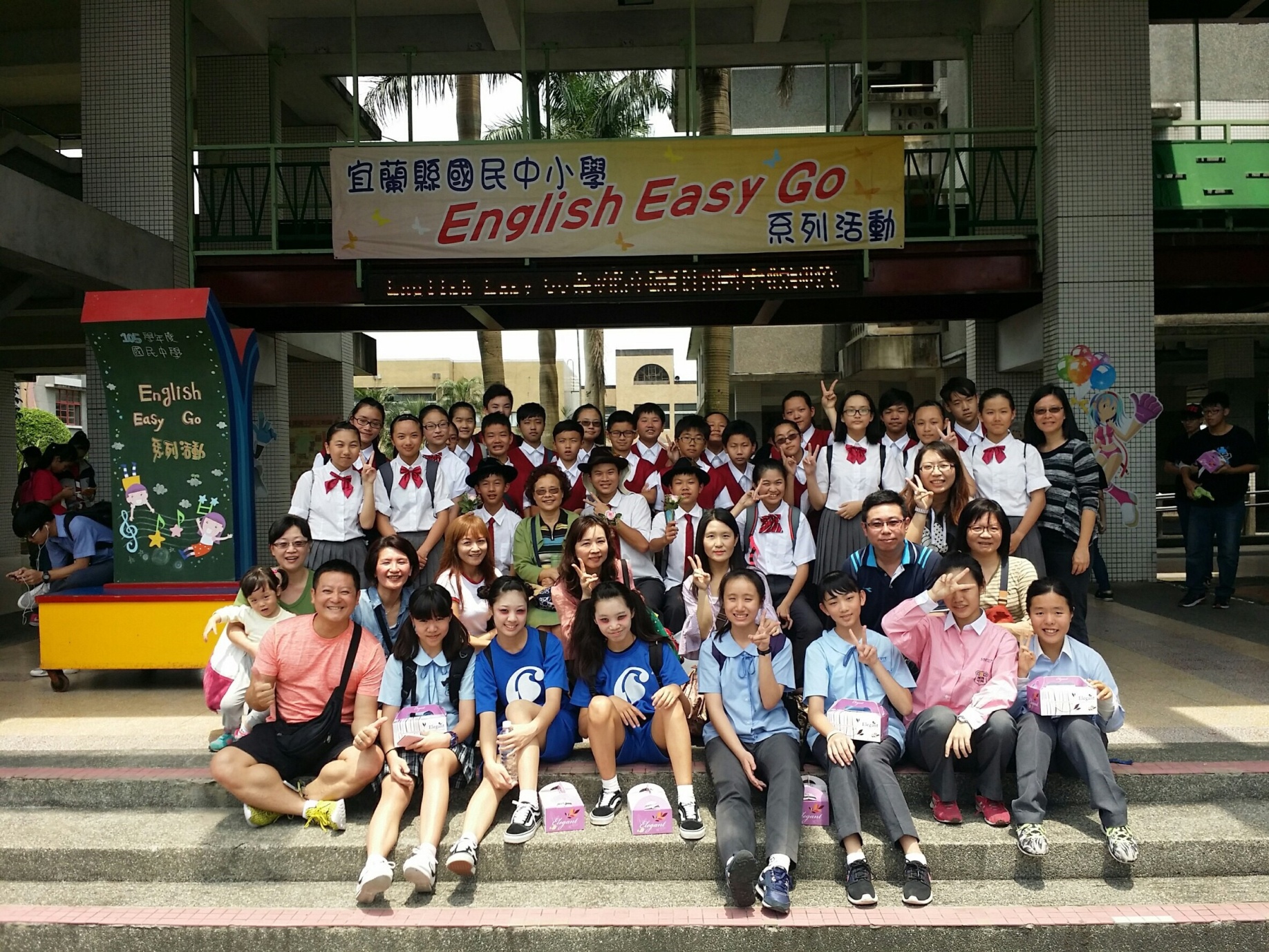 105學年度國民中小學English Easy Go系列活動
國A組英語歌唱比賽優等。
何雅玲老師及所帶領的717班所有學生，您們太棒了。
音樂指導老師:蘇桓老師的指導與協助。
2017瘋學習-環保達人擂台賽1060421
參加同學:901 康豈瑋 903 楊喻翔
                       901 邱梓嫣
指導老師 陳信宏老師 林洧竹老師
105學年度宜蘭縣中小學運動會-籃球比賽1060421
奪得國女組第二名：
感謝教練：周俊雄隊員：林奕瑄、李貞誼、林祖兒、徐暐倢、
楊宜謹、李思嬡、邱曼淇、陸姿伶、
尹相芸、陳愛佳、經雨喬、 李珮馨、
陳怡妏、高庭恩、游宛穎、 施妤昕
本校參加宜蘭縣106年度國中小科展成績	
科別	作品名稱	名次	班級-座號	姓名	指導老師	備註	                                                     81126                     葉佩誼
數學科	一線之格	第三名	81116	              王心岑
                                                                      81704                    李明怡	    楊東萍、吳志倫	
化學科	二氧化鈦結合                            90522                   范翡夏             岩忠永、
                 氧化鐵粒子對染料第二名      92005                   郭宇庭            黃立宇	
                 及有機溶劑分解之                    92011	              周家儀
                  探討		 
生物科	「菱」漓盡致──                        70107                  林佑昇
              臺灣菱構造的奧 妙	佳作	70210	              邱宥綸	陳卉、藍霖	                                                                                                            
                                                                       71729                    盧楷卉

生物科	三種苔類散失與                         91816                     簡子恆
                 攔截水份之探討	佳作	81627	                 陳冠蘋	    林宛青	

生活與   自製光譜儀在濃度                   90622                   梁漪軒
應用              檢測之應用      第二名      90624                   陳沂筠
科學			                 90625	             陳昱瑾	吳欣怡、黃立宇
恭喜！本校少年劇團同學代表宜蘭縣參加105學年度全國學生創意戲劇比賽榮獲特優。1060425
劇名：《騎遇》參賽同學：吳丞恩、黃晨凱、林耀新、吳芷寧、李釆妮、洪祁榕、吳念耘、馮小容、嚴之琳、林蔡佑、温淳雅、馬采歆、張予柔、游子賢、胡定文、康菀芝、郭軒民、王亮歡、郭子維、吳丞祐指導老師：張綺仁老師、卓子文老師、塗淑珍老師
參加第十六屆蘭陽少年文學獎結果公告，成果表現優異!1060426
得獎名單:小說組:第二名90904林子祐 《諦聽者》 (詹明杰老師指導)散文組:第三名90924 黃騏均 《缸》 (詹明杰老師指導)佳作 71512 強翊凱 《悠悠宜蘭河》( 劉定頤老師指導)佳作 91002 吳迪 《一個人的旅行》(殷昭華老師指導)新詩組:第一名 81726 楊允菱 《夜曲靜聽》 (詹明杰老師指導)第二名 80722 許宥葳 《賴床》(詹明杰老師指導)第三名 70922 陳容嫻 《血》 (楊佳蓉老師指導)第三名 90123 林軒羽 《有人的永恆就永遠停在那一刻-記1945年廣島原爆》(詹明杰老師指導)佳作 90109 陳皓翔 《蘭陽溪的源頭-側記留茂安部落》(詹明杰老師指導)
賀！106年幸福宜蘭環保智慧王挑戰賽國中組,
本校有1位同學獲得入選獎
803-09邱柏誌同學，榮獲106年幸福宜蘭環保智慧王挑戰賽國中組入選獎，指導老師林泰源主任。
106年宜蘭縣龍舟錦標賽獲得第四名佳績!
教練：何吉恭組長、黃義銘組長隊員：917 高玟萱      915 林芷涵    
 913 郭庭妤      919 簡于恩814 張宇秀   811 李芯    807 方瓊慧    
 803 林若臻    717 莊多佳716 謝雅筑   716 吳欣穎   715 高蕾茵   
  714 鍾欣儒     714 陳思涵710 翟佩樺    708 游妤安   703 陳如薇    
701 黃芷琪     701 吳幸霏
恭喜!!!本校 905范翡夏同學                        919康飛白同學106年教育會考成績5科A++(作文6級分),榮獲宜蘭區榜首.
106年教育會5科A++名單
106年教育會考15級分名單
財團法人溫世仁文教基金會106年全國中小學作文比賽獲獎名單1060614
恭賀！本校卓子文老師榮獲第五屆星雲教育獎-典範教師獎得獎勵金 20萬元國中組四位入選 9/24頒獎典禮本校當派員祝賀
恭賀！本校殷昭華老師榮獲宜蘭縣106年特殊優良教師殊榮~~~
預定於9月23日舉行頒獎典禮
106年縣語文競賽得獎名單：1060924
【國語演說】902班林歆倢同學榮獲第二名。(指導老師：殷昭華老師、張倩茹老師) 【國語朗讀】815班李品靚同學榮獲第一名。(指導老師：陳怡蓉老師、游茹媄老師) 【閩南語演說】914班詹喬茵同學榮獲第一名。(指導老師：俞雅珊老師、曾雨潤老師)【字音字形】816班李靖萱同學榮獲第二名。(指導老師：黃郁玲老師)【寫字】909班吳致承同學榮獲第四名。(指導老師：伍高明老師、羅一茹老師)誠摯感謝各組指導老師長期辛勤指導。
106年臺北市秋季全國田徑公開賽1061002
907 方瓊慧 國女標槍第一名(44.96公尺破大會紀錄) 獲得107年全中運參賽權801 黃芷琪 國女鏈球第二名(44.61公尺) 獲得107年全中運參賽權914 張宇秀 國女鏈球第三名(43.27公尺) 獲得107年全中運參賽權817 莊多佳 國女100M跨欄第五名(16.08秒) 獲得107年全中運參賽權
106年臺北市秋季全國田徑公開賽1061002
911 李芯 國女撐竿跳高第六名(2.60M) 獲得107年全中運參賽權903 李易承 國男撐竿跳高第七名(3.30M) 獲得107年全中運參賽權903 李若臻 國女撐竿跳高第八名(2.40M) 獲得106年全中錦參賽權801 黃芷琪 國女鉛球第八名(11.14公尺) 獲得107年全中運參賽權
106學年度宜蘭縣學生美術比賽1061002
西畫類第二名：903-05 林大稀(周書禹老師指導)平面設計第三名：917-17 毛廣艾(林佳玫老師指導)西畫類佳作：810-17 王姵涵(周書禹老師指導)西畫類佳作：815-27 黃子芯(周書禹老師指導)漫畫類佳作：801-22 邱瑩庭(李郁恆老師指導)書法類佳作：904-24 楊冠苓(伍高明老師指導)水墨畫佳作：802-27 謝佳璇(林佳玫老師指導)水墨畫佳作：918-17 何宜樺(林佳玫老師指導)恭喜以上獲獎同學！感謝指導老師辛勤指導！
106年度國民中小學優良紙筆評量
自然與生活科技領域榮獲優等李曉菁老師、吳孟哲老師。林泰源老師、黃立宇老師。社會領域榮獲優等鄭淑芬老師、林洧竹老師。鄭淑芬老師、吳子超老師。
106學年度中小學能源科技交通車創意設計及競速競賽1061003
榮獲佳作。
參賽學生：905班廖伯安、劉哲宇、林秉緯。指導老師：陳怡翔
恭喜以上得獎學生，也感謝陳怡翔老師辛苦指導。
106年全國運動會1061021-26
本校專任運動教練陳淑華教練，代表宜蘭縣參加106年全國運動會，勇奪女子組馬拉松第二名及1萬公尺第三名。
第十一屆聯合盃作文大賽宜蘭縣初賽成績：1061102
【國中八年級組】812班 陳昀靖 榮獲第一名816班 李靖萱 榮獲第二名818班 林書妤 榮獲第四名【國中七年級組】710班 方子昀 榮獲第三名703班 尤彥筑 榮獲第四名恭喜得獎同學，將擇期公開頒獎。另有24名同學榮獲佳作以及13名同學榮獲評審推薦的肯定，以上同學皆獲得全國大賽參賽權。
宜蘭縣106年度本土語言教學成果競賽1061110
【戲劇表演類第三名】　參賽學生：91226康菀芝、80811楊子逸、90202吳念耘、91021馬采歆、　　　　　　91311郭軒民、91111游子賢、91018王傳苓、81512強翊凱、　　　　　　81519李品靚、80303吳丞祐、81124游子嫻、80904林永淳、　　　　　　80402王翔駿、70603李彥承。　指導老師：張綺仁老師、卓子文老師、塗淑珍老師。
宜蘭縣106年度本土語言教學成果競賽1061110
【歌唱表演類第二名】　參賽學生：80126黃禹芊、80128潘郁璇、80201王品辰、80203田少均、　　　　　　80205吳　律、80320周可昕、80516任安琪、80922陳容嫻、　　　　　　81024游子萱、81205胡定文、81629張芷怡、90424楊冠苓、　　　　　　91127廖于涵、91817何宜樺。　指導老師：卓子文老師、張綺仁老師、王信程老師。
【歌唱表演類佳作】　參賽學生：80526彭妤婕、70201吳天祐、71218平靖恩。　指導老師：何淑真老師、王漢明老師。
106學年度宜蘭縣學生音樂比賽1061114-17
本校成績優異,總計獲得四項特優第一,二項優等第一,一項優等,五項團隊代表宜蘭縣參加全國音樂比賽
感謝老師辛勤的指導,校長,各處室主任,組長的協助,各位導師的配合及體諒
106學年度宜蘭縣學生音樂比賽1061114-17
國樂合奏:特優第一(代表宜蘭縣參加全國賽) 
指導老師:吳秀蓮 陳仕杰絲竹室內樂合奏:特優第一(代表宜蘭縣參加全國賽) 
指導老師:張智堯女聲合唱:特優第一(代表宜蘭縣參加全國賽) 
指導老師:朱庭萱 賴以恒陶笛合奏:特優第一 指導老師:蘇桓 林奕翔弦樂合奏:優等第一(代表宜蘭縣參加全國賽)
 指導老師:林彥宏 林倫瑋鋼琴三重奏:優等第一(代表宜蘭縣參加全國賽)
 指導老師:陳仕杰 陳瑞娟管弦樂合奏:優等 
指導老師:林彥宏 楊鈞智
106年度「第20屆菊島文學獎徵文活動」1061121
本屆投稿作品於8月15日截止收件，共計徵得參選作品156件，來稿相當踴躍。澎湖縣文化局為求稿件評審公平公正，強化複評機制，慎選初、複評委員適當人選，並於10月28.29日及11月5日召開複評決選會議，經各類組聘請專業委員的慎重討論，得獎名單已出爐
復興國中得獎名單：佳作，917楊允菱，＜馬公港夜息＞。佳作，803陳育瑢，＜《家》--記貓嶼燕鷗的故事＞。 感謝新詩社 詹明杰老師指導
106年宜蘭縣中小學田徑錦標賽成績
個人單項：計獲得11金7銀4銅。814鍾欣儒及817莊多佳奪得國女混合運動冠亞軍，並同時打破大會紀錄。總錦標國女田徑總錦標冠軍，順利完成九年霸。國男田徑總錦標第四名。
106年宜蘭縣學生創意戲劇比賽 1061126
國中組舞台劇類，榮獲特優第一名，並代表宜蘭縣參加全國賽。
劇名：《悄悄告訴她》恭喜得獎同學，也感謝參與協助的師長
※指導老師：張綺仁老師、卓子文老師、塗淑珍老師※特別感謝：游淑珣校長、林泰源主任、游本彥主任、岩忠永主任、石春華主任、黃寶秋主任、薛桂珍主任、黃義銘組長、吳映雪小姐、王信程老師、蘇舜賢老師、少年劇團團員導師及家長黃億達大哥
宜蘭縣106年縣長盃籃球錦標賽
賀 本校女籃榮獲宜蘭縣106年縣長盃籃球錦標賽國中女子組冠軍。
賀復興國中榮獲「106環境教育線上初評績優學校」國中組第三名績優學校名單公告於教育處	本校榮獲國中組第三名
106年宜蘭縣中小學田徑錦標賽成績1061205
人單項：計獲得11金7銀4銅。814鍾欣儒及817莊多佳奪得國女混合運動冠亞軍，並同時打破大會紀錄。總錦標國女田徑總錦標冠軍，順利完成九年霸。國男田徑總錦標第四名。
106年宜蘭縣中小學田徑錦標賽成績1061205
106年宜蘭縣中小學田徑錦標賽成績1061205
106年宜蘭縣中小學田徑錦標賽成績1061205
106年宜蘭縣中小學田徑錦標賽成績1061205
106年宜蘭縣中小學田徑錦標賽成績1061205
恭賀本校710盧怡瑾、806莊霨展同學榮獲第十七屆國際盃數學能力檢測暨競賽甲等獎1061222
106學年宜蘭縣中小學運動會-桌球比賽
獲得男生團體第三名 
參賽選手
912-09 單業儒909-03 李汪908-09 黃建鈞902-09 陳冠銘811-05 張博勝717-07 諶威中708-10 單業安